TRƯỜNG TIỂU HỌC CỔ THÀNH
CHƯƠNG TRÌNH DẠY TRỰC TUYẾN
LỚP 1A
-----o0o-----
MÔN TOÁN
BÀI 89 : CÁC SỐ TRÒN CHỤC
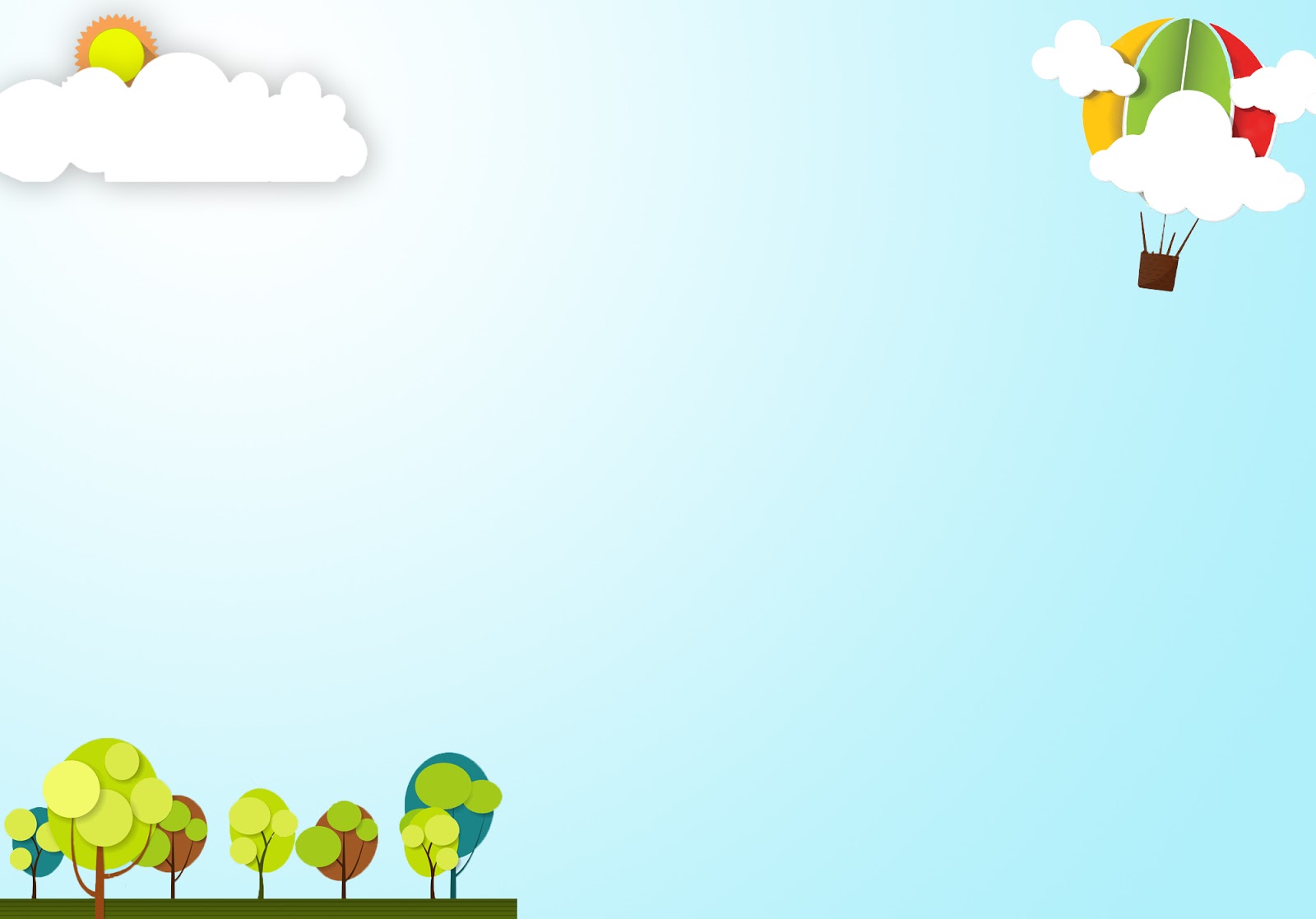 1. Hoạt động khởi động
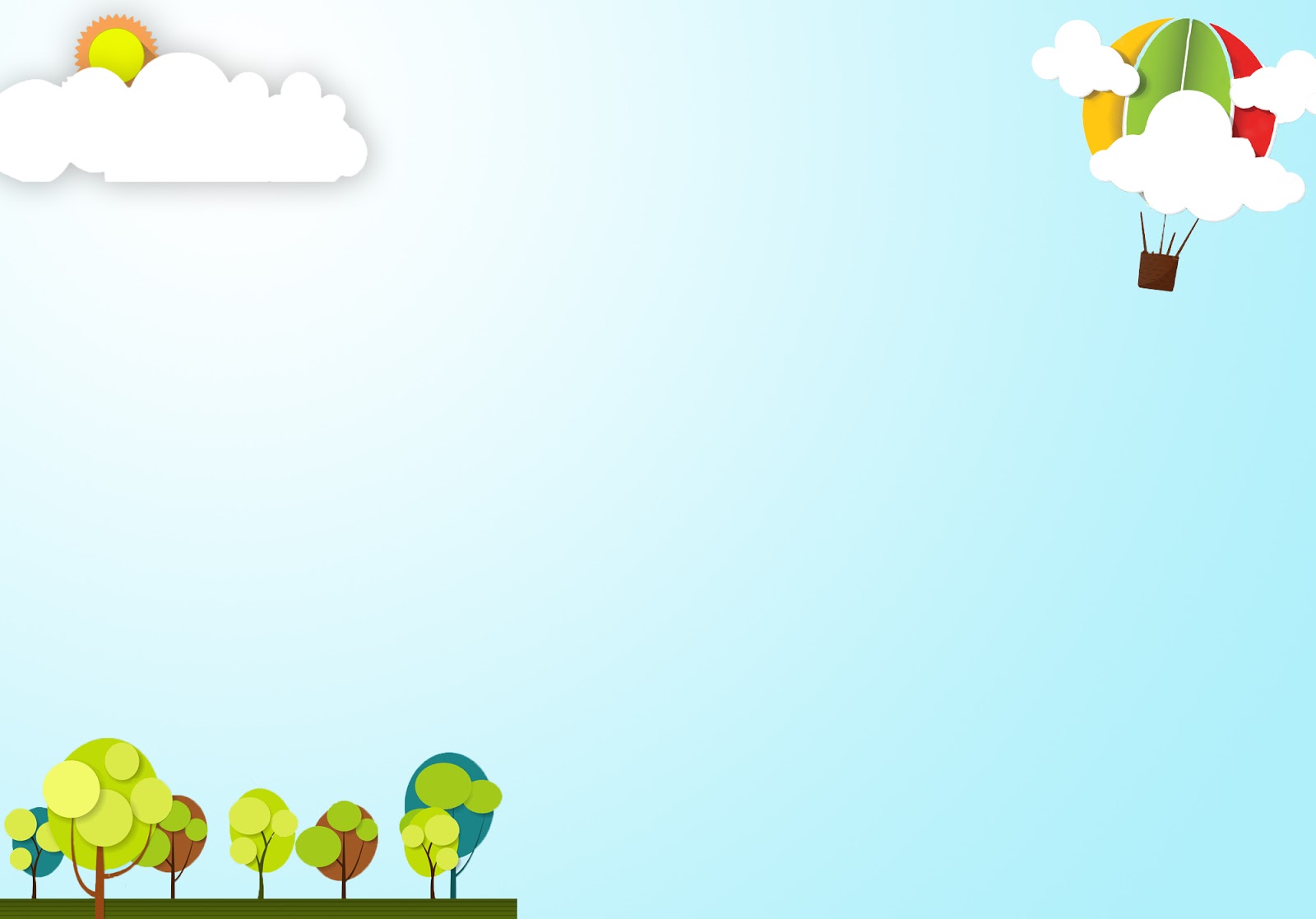 Các số tròn chục
Toán
Các số tròn chục
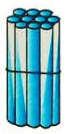 1 chục
10
mười
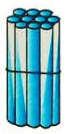 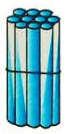 2 chục
hai mươi
20
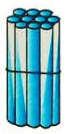 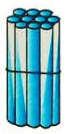 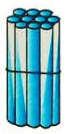 3 chục
30
ba mươi
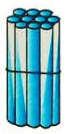 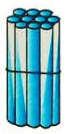 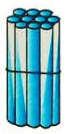 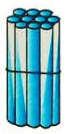 4 chục
40
bốn mươi
…
…
…
…
Toán
Các số tròn chục
10
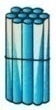 20
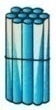 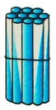 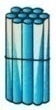 30
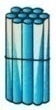 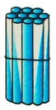 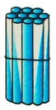 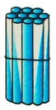 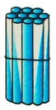 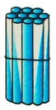 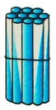 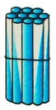 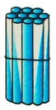 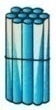 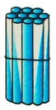 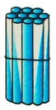 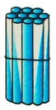 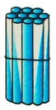 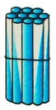 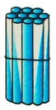 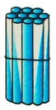 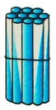 40
5 chục
năm mươi
50
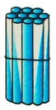 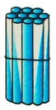 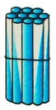 6 chục
sáu mươi
60
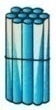 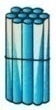 70
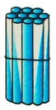 7 chục
bảy mươi
8 chục
tám mươi
80
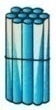 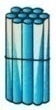 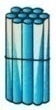 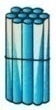 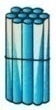 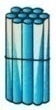 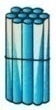 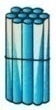 chín mươi
90
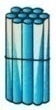 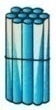 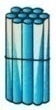 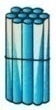 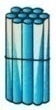 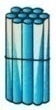 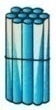 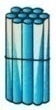 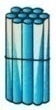 9 chục
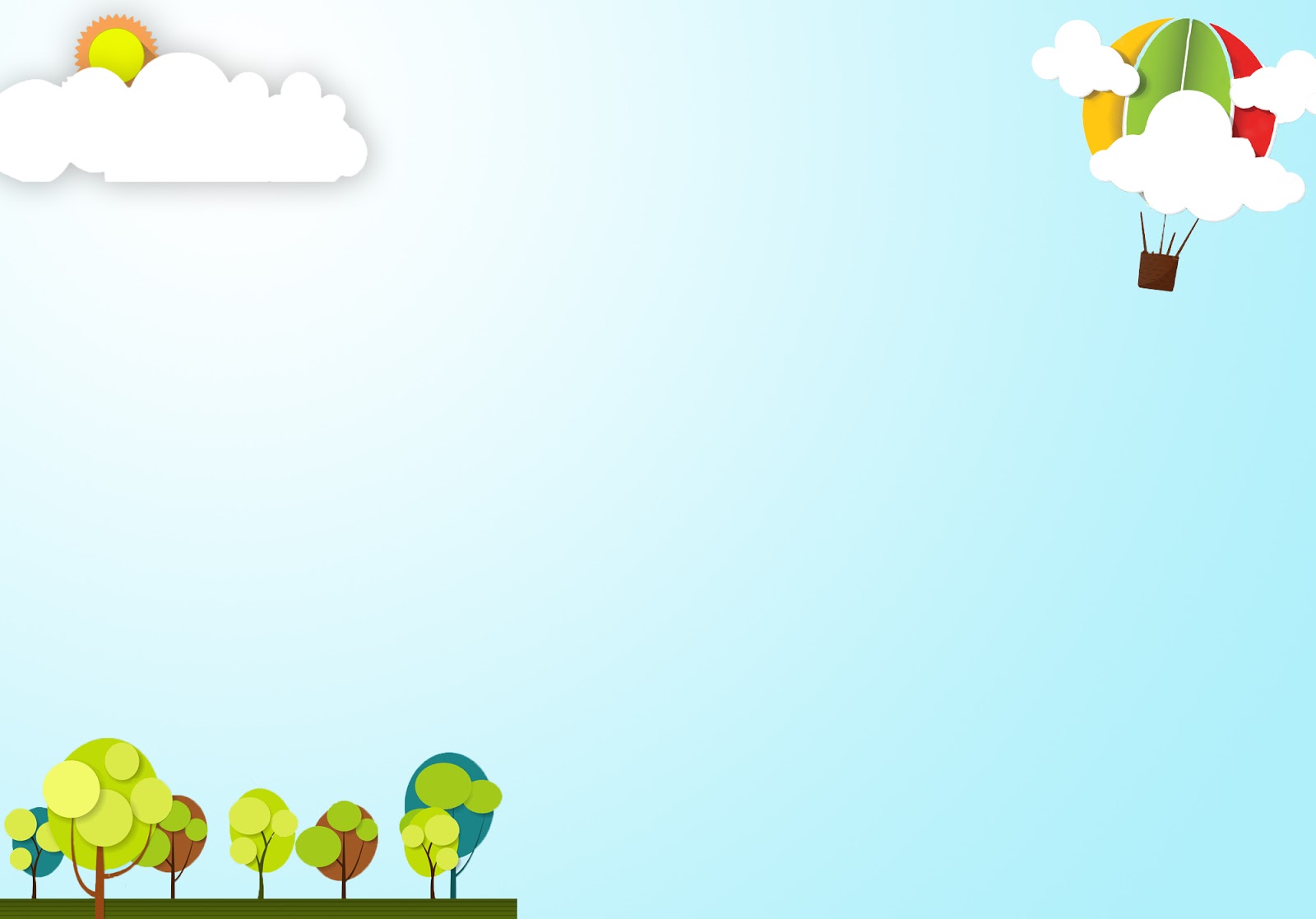 10, 20, 30, 40, 50, 60 ,70, 80, 90
*Ghi nhớ: Các số tròn chục là các số có 2 chữ số và có chữ số hàng đơn vị là 0.
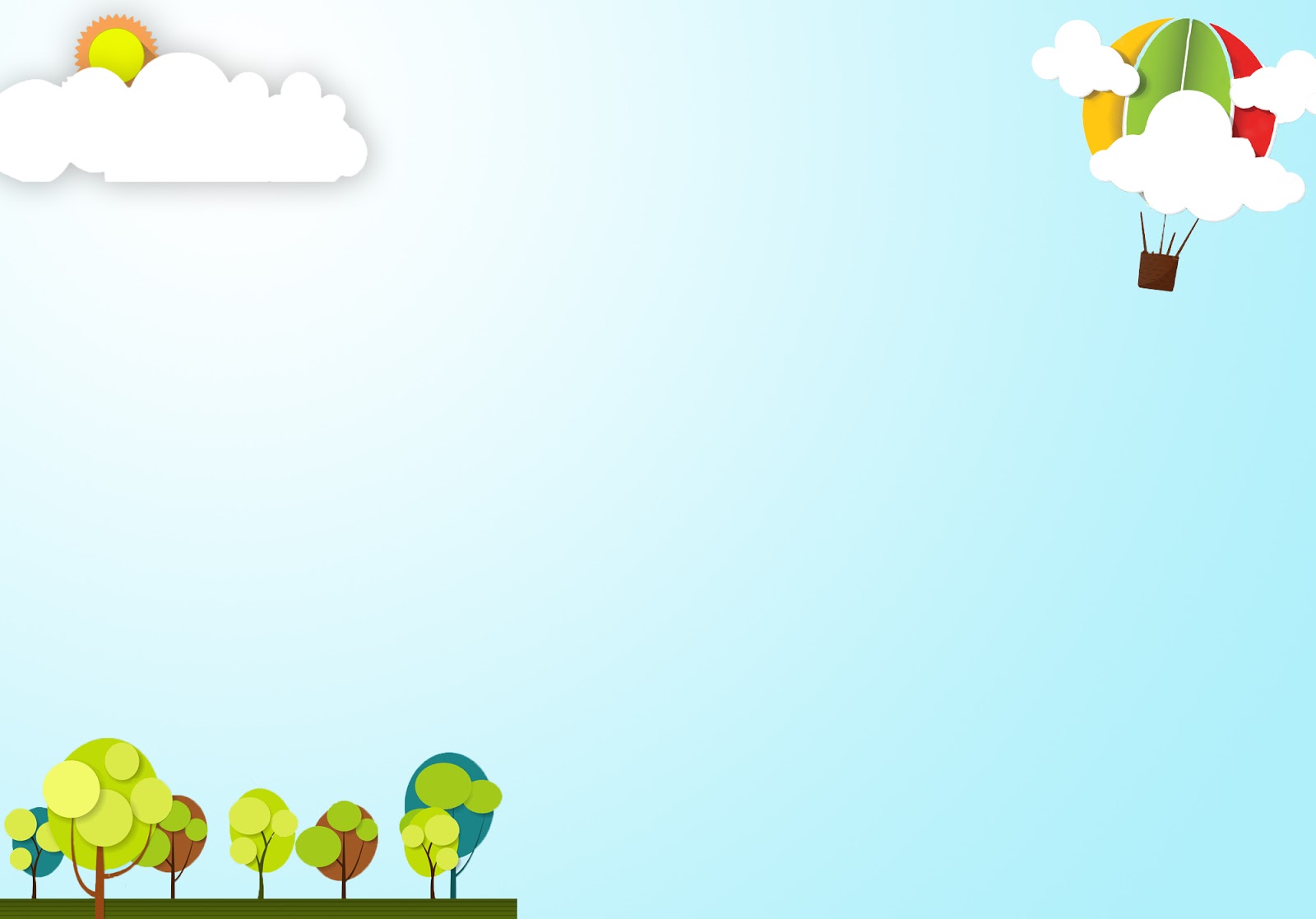 10, 20, 30, 40, 50, 60 ,70, 80, 90
90, 80, 70, 60, 50, 40 ,30, 20, 10
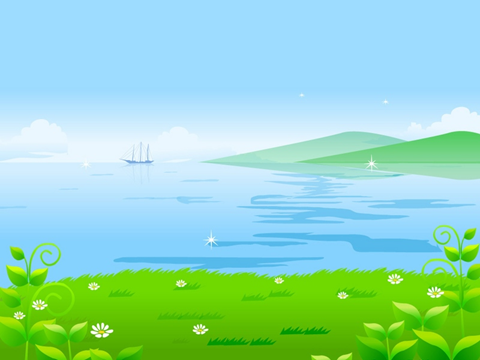 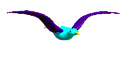 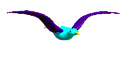 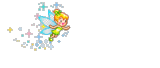 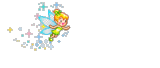 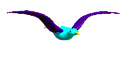 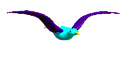 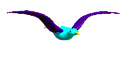 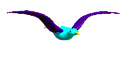 Nghỉ giải lao
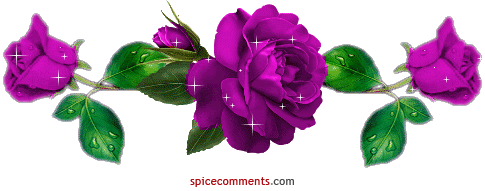 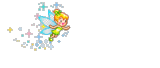 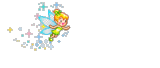 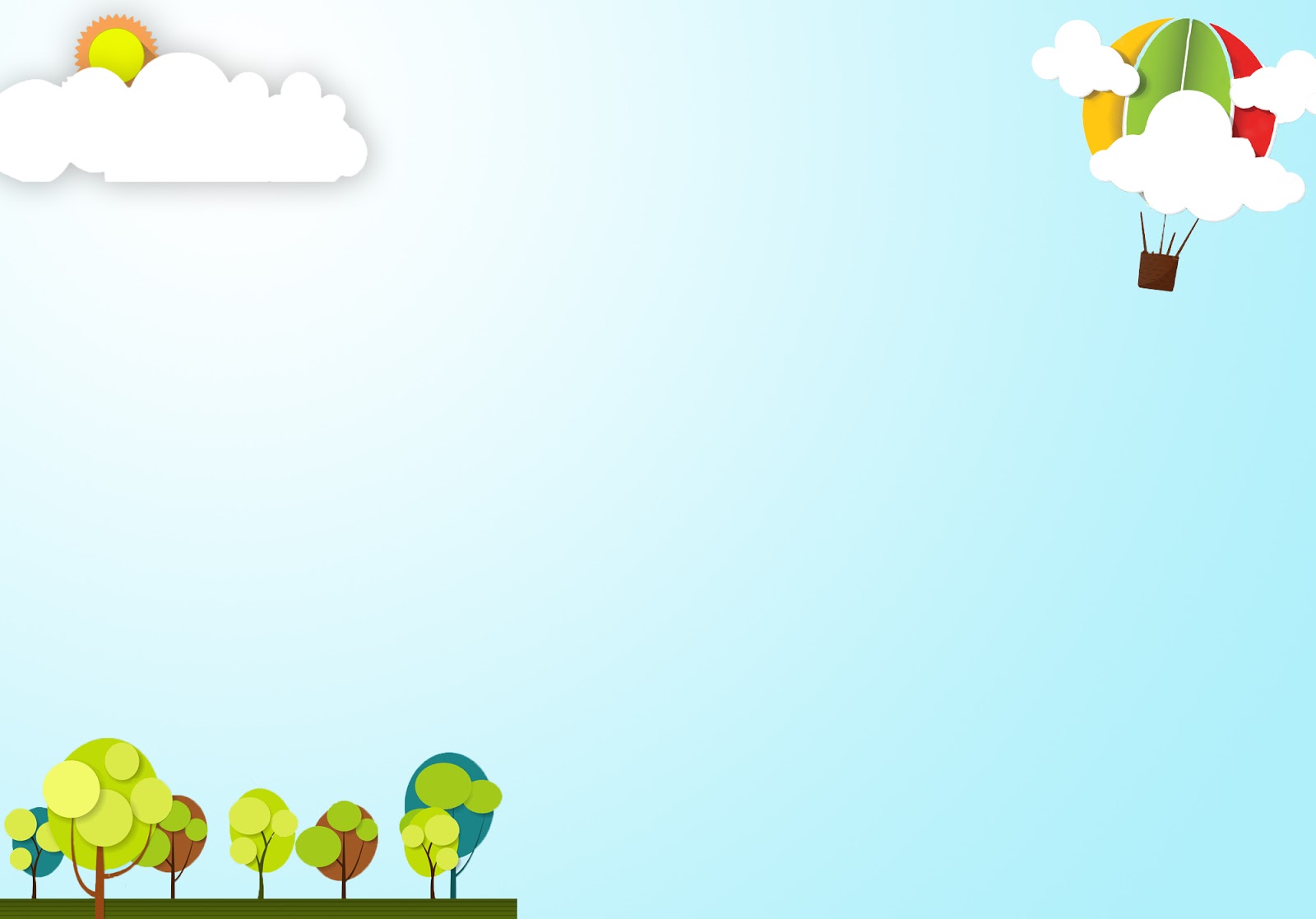 Hoạt động 2:
Luyện tập
Bài 1: Viết (theo mẫu)
a)
80
mườ i
chín mươ i
50
30
bảy mươ i
40
b) Ba chục :   30		             Bốn chục: ………….
     Tám chục : ……		   Sáu chục: ………….
     Một chục : ……	             Năm chục: ………….
80
60
10
50
năm chục
c) 20	: hai chục 	                             50: ………….
     70:  …...  chục    	                   80: …………  .
     90:  …….   chục 	                   30: ………….
tám chục
bảy
ba chục
chín
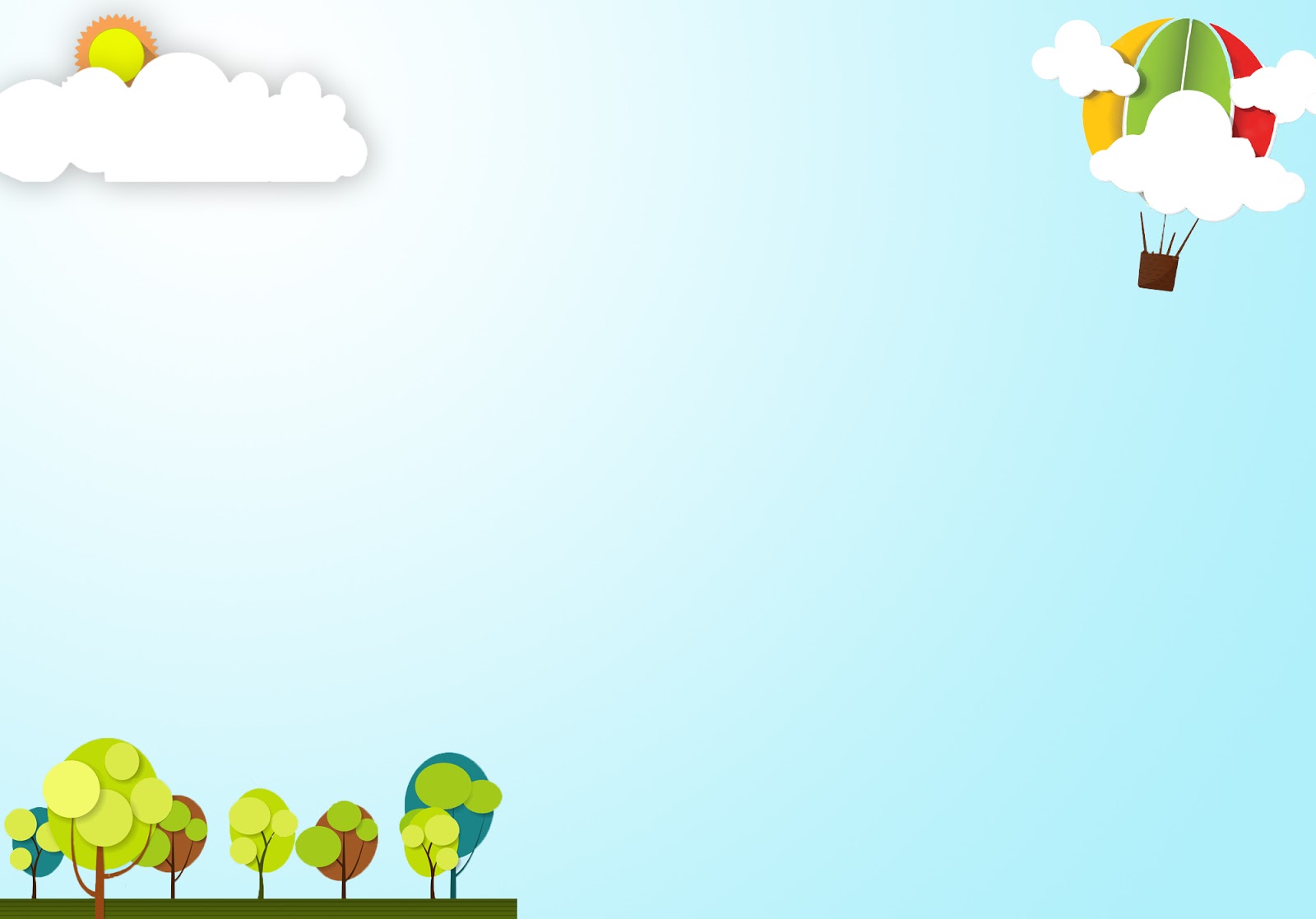 Bài 2 : Số tròn chục ?
a)
40
20
90
70
30
60
10
50
80
b)
90
60
10
40
30
50
20
70
80
> , < , = ?
Bài 3 :
>
<
>
<
>
<
<
=
=
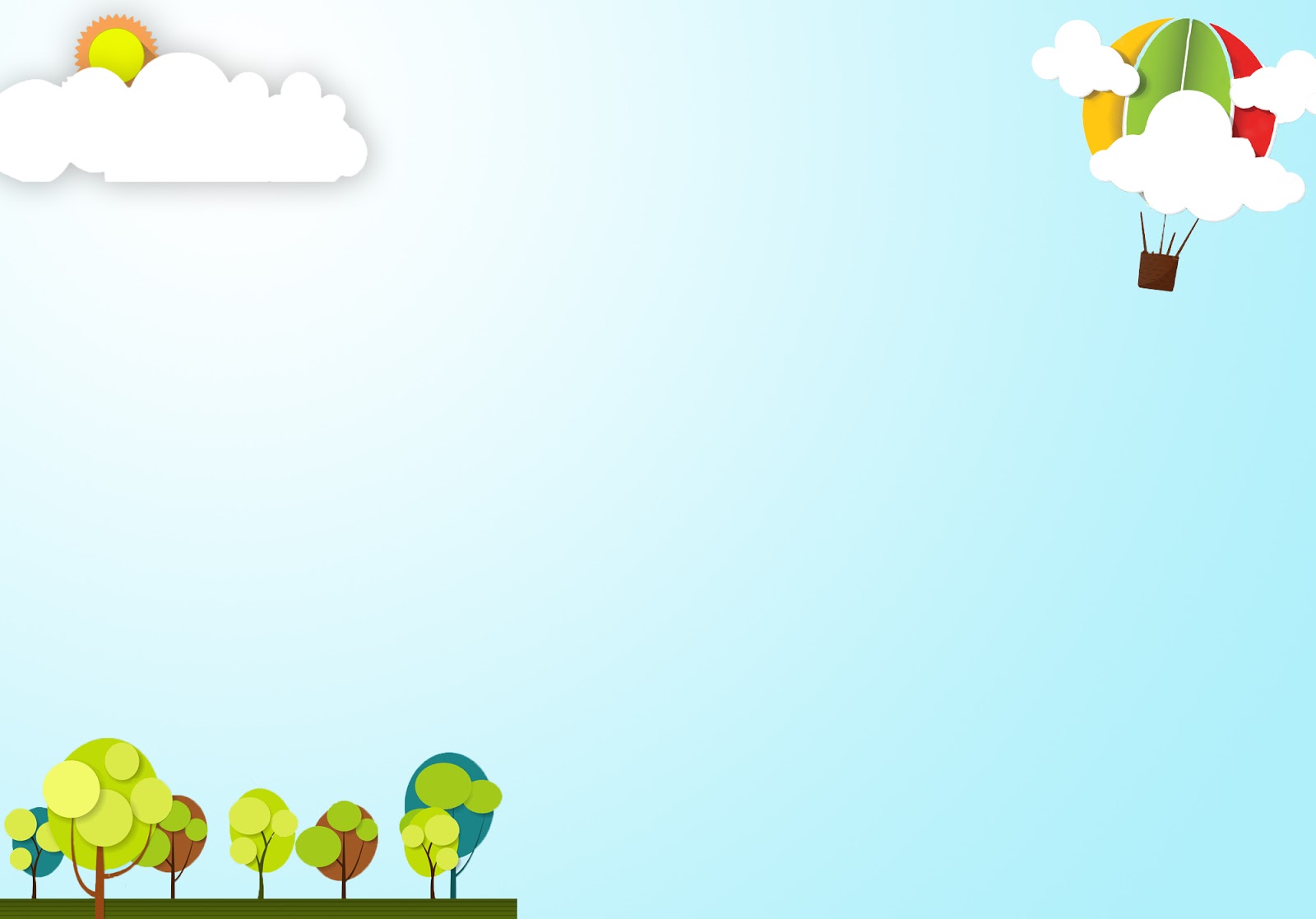 Hoạt động 3 : Củng cố
Ai giỏi hơn
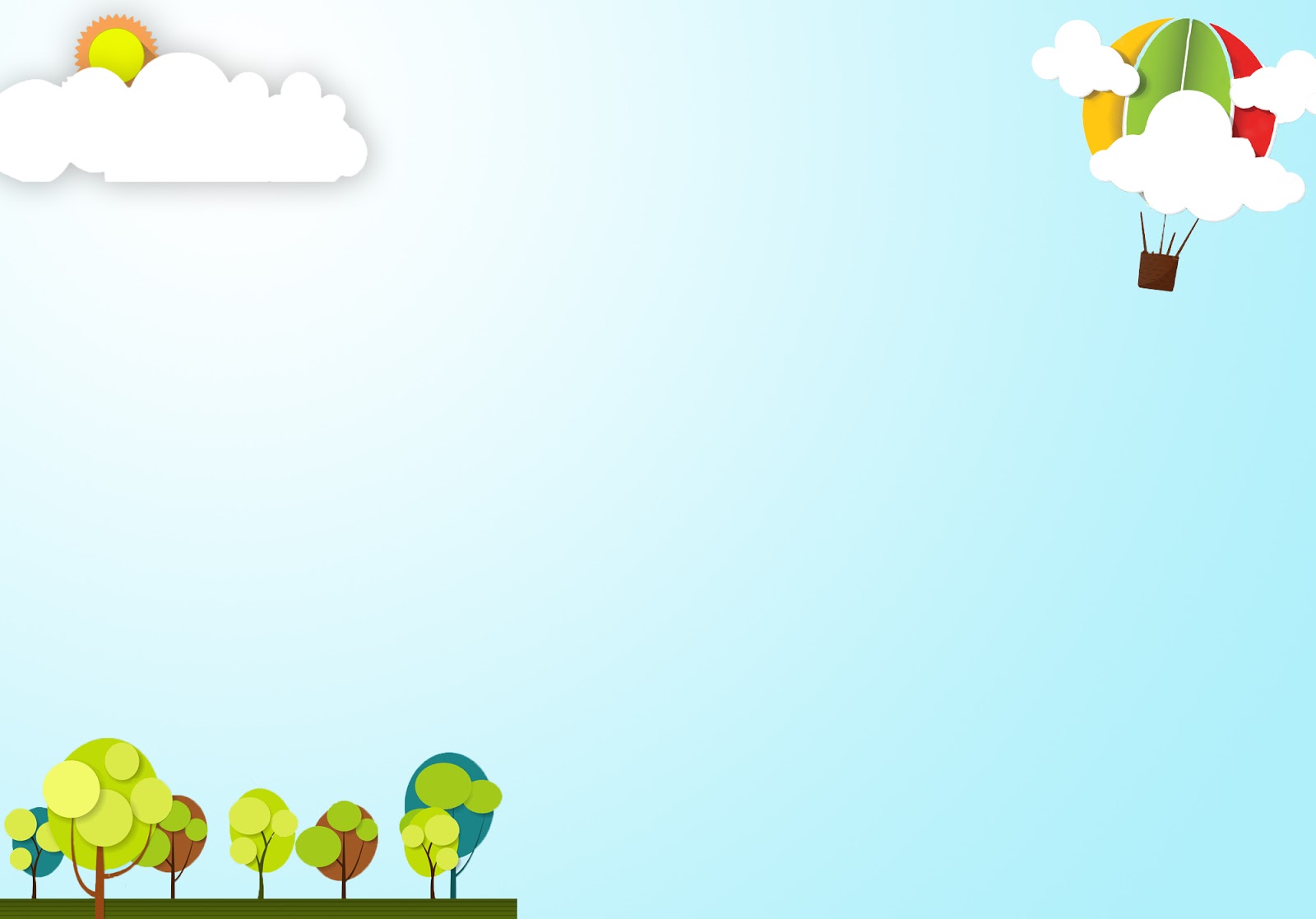 Số “năm chục” được viết là :
       A. 30               C. 50
         B. 40               D. 60
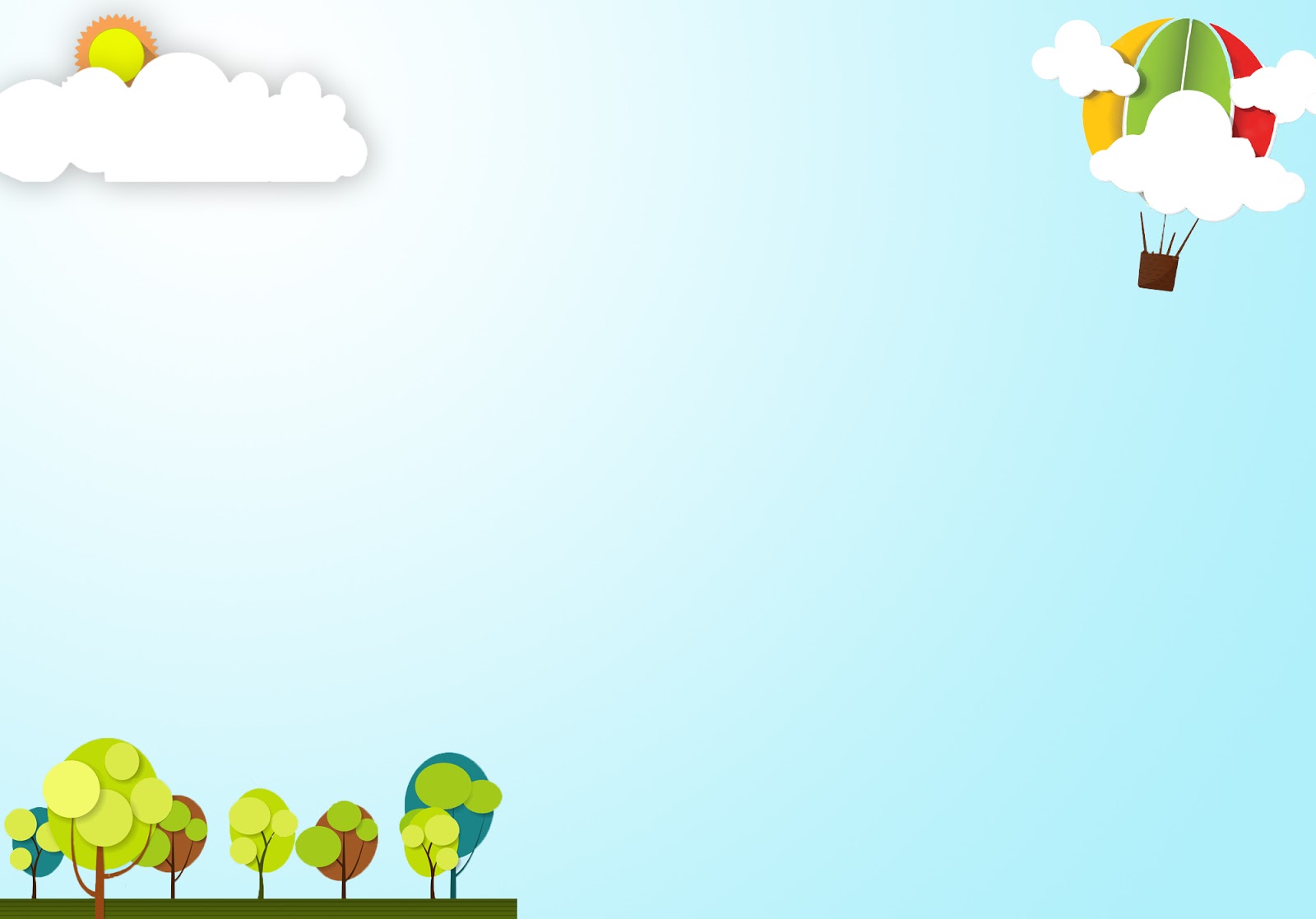 2. Chọn số thích hợp để điền vào chố chấm sau:          50, 60, …… , 80, 90.
                A. 60                  C. 90
                B. 70                  D. 40
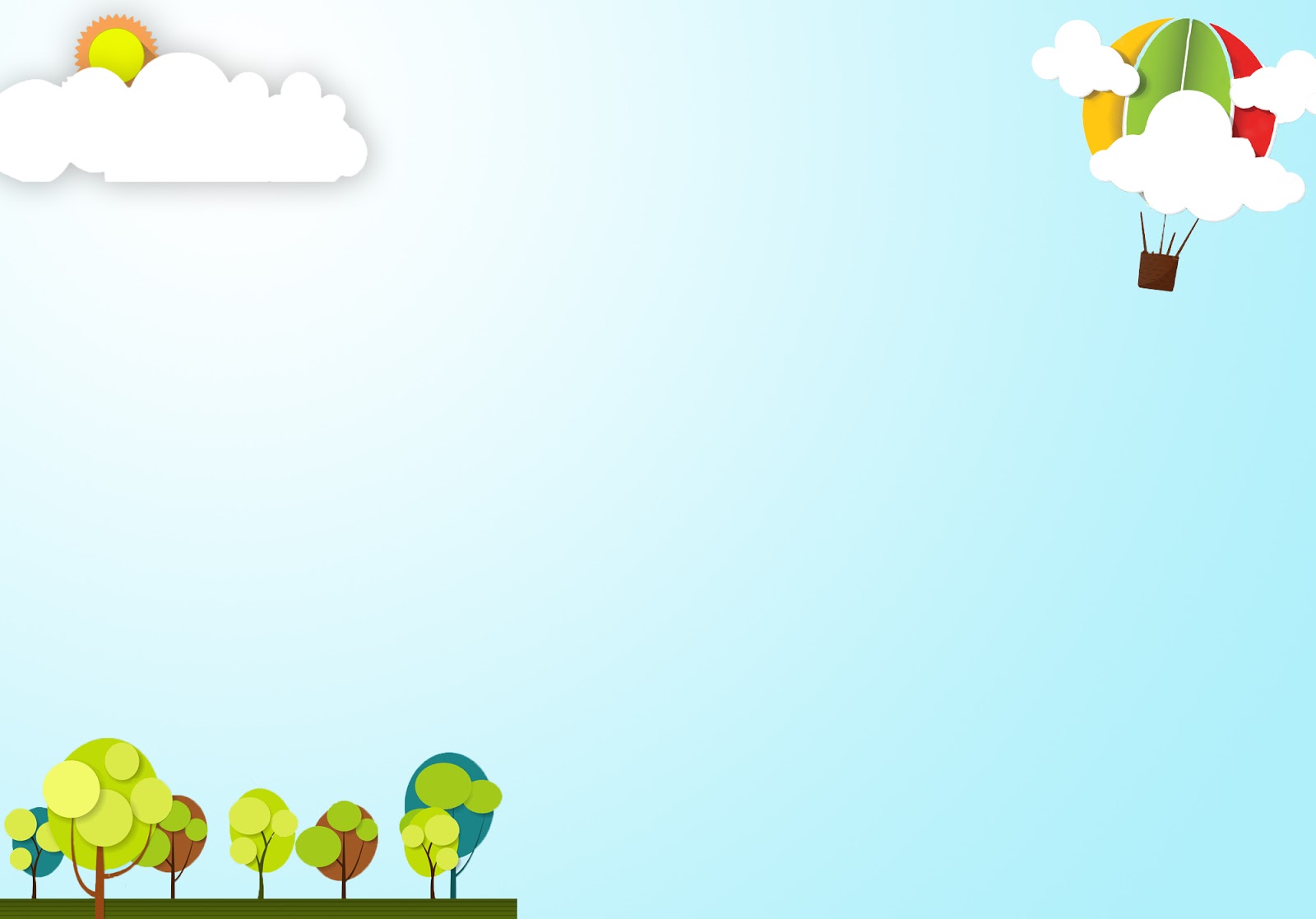 3. Tính : 40 + 50 =
       A. 60              C. 80
       B. 70              D. 90
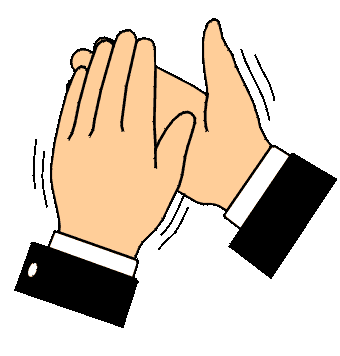 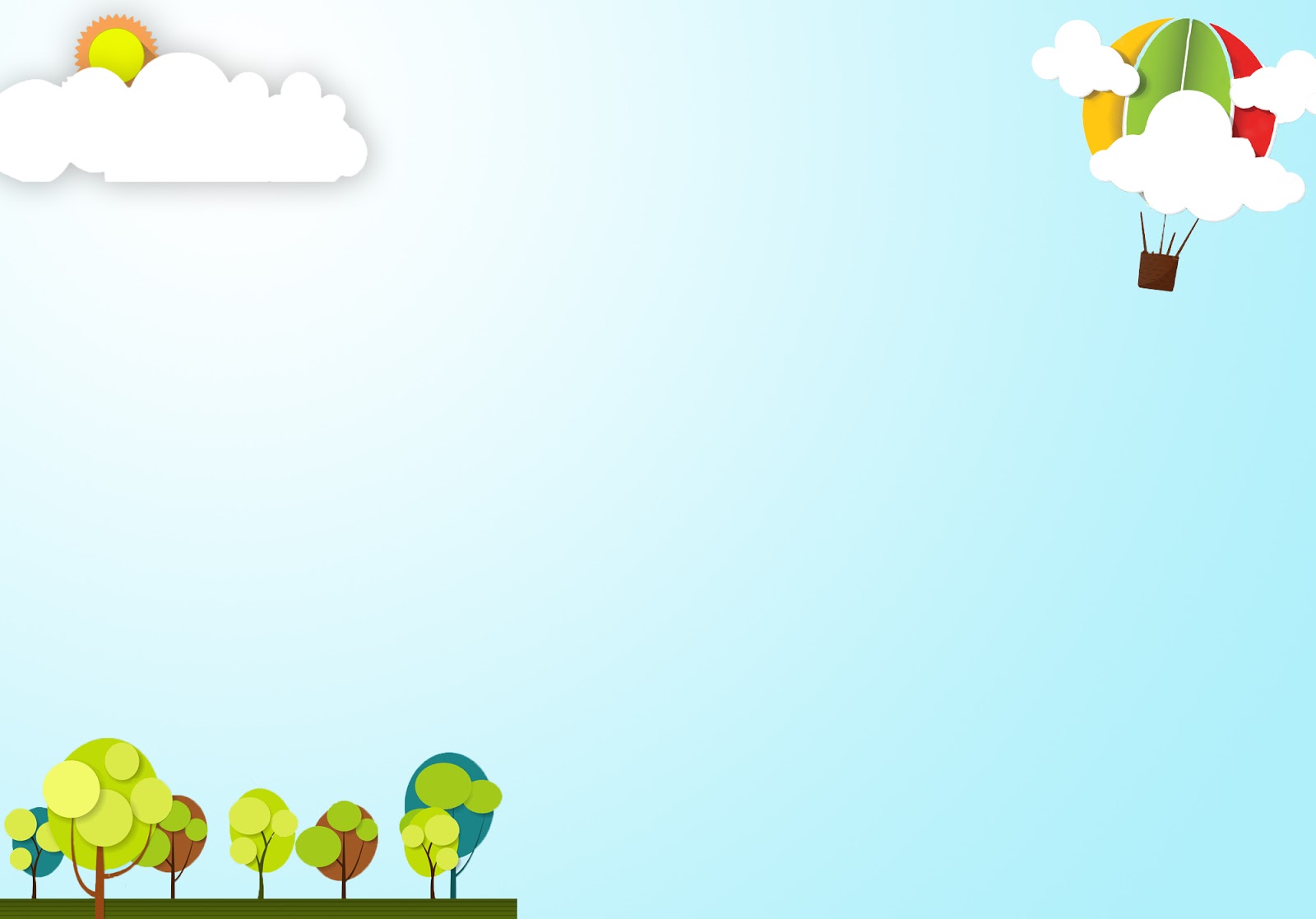 Củng cố :
Vừa rồi các em học toán bài gì ?
Các số tròn chục
Các số tròn chục là các số có mấy chữ số?
Các số tròn chục là các số có hai chữ số mà chữ số hàng đơn vị là 0
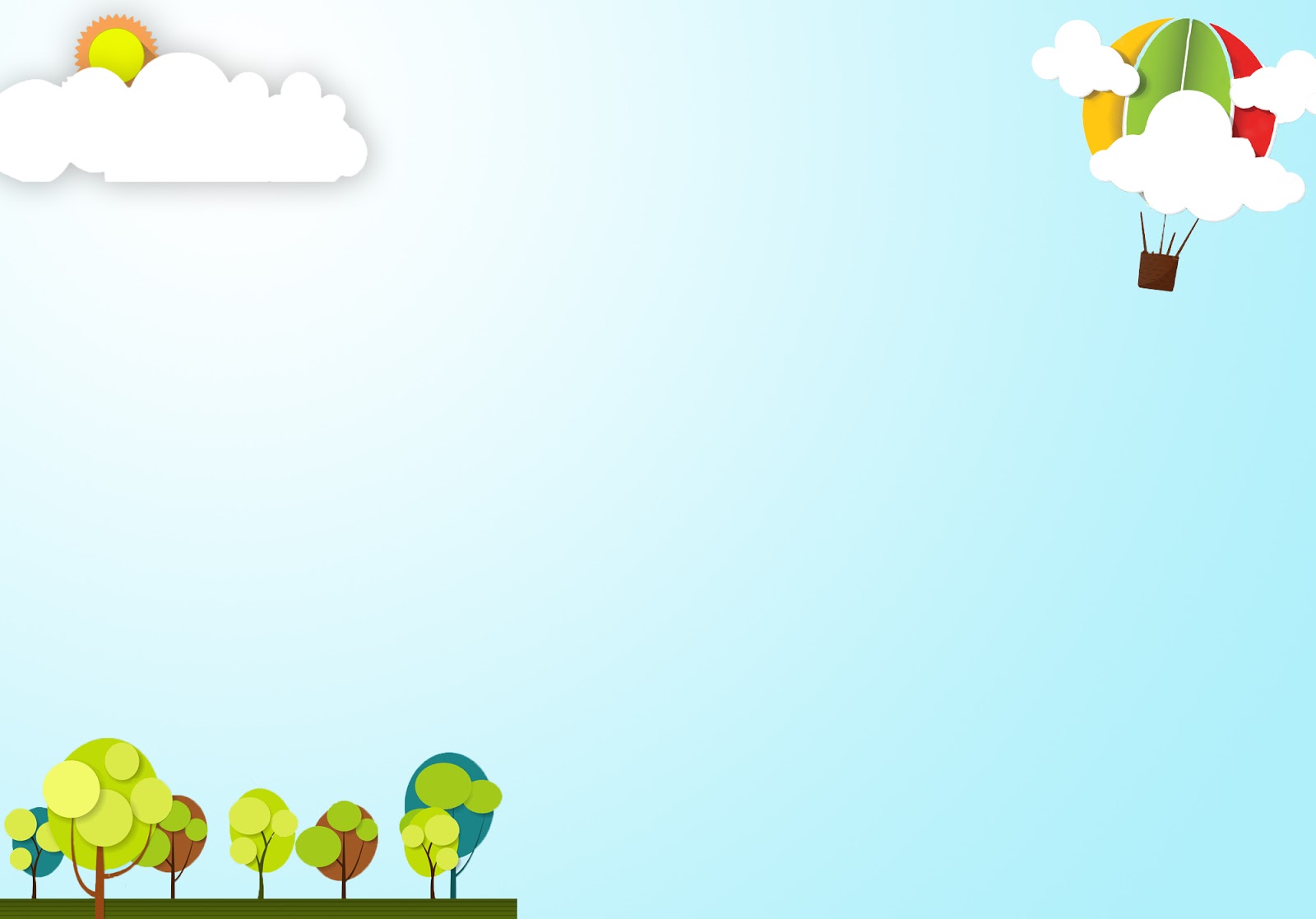 Dặn dò
Làm bài tập trong vở Bài tập Toán  để củng cố lại kiến thức nhé!
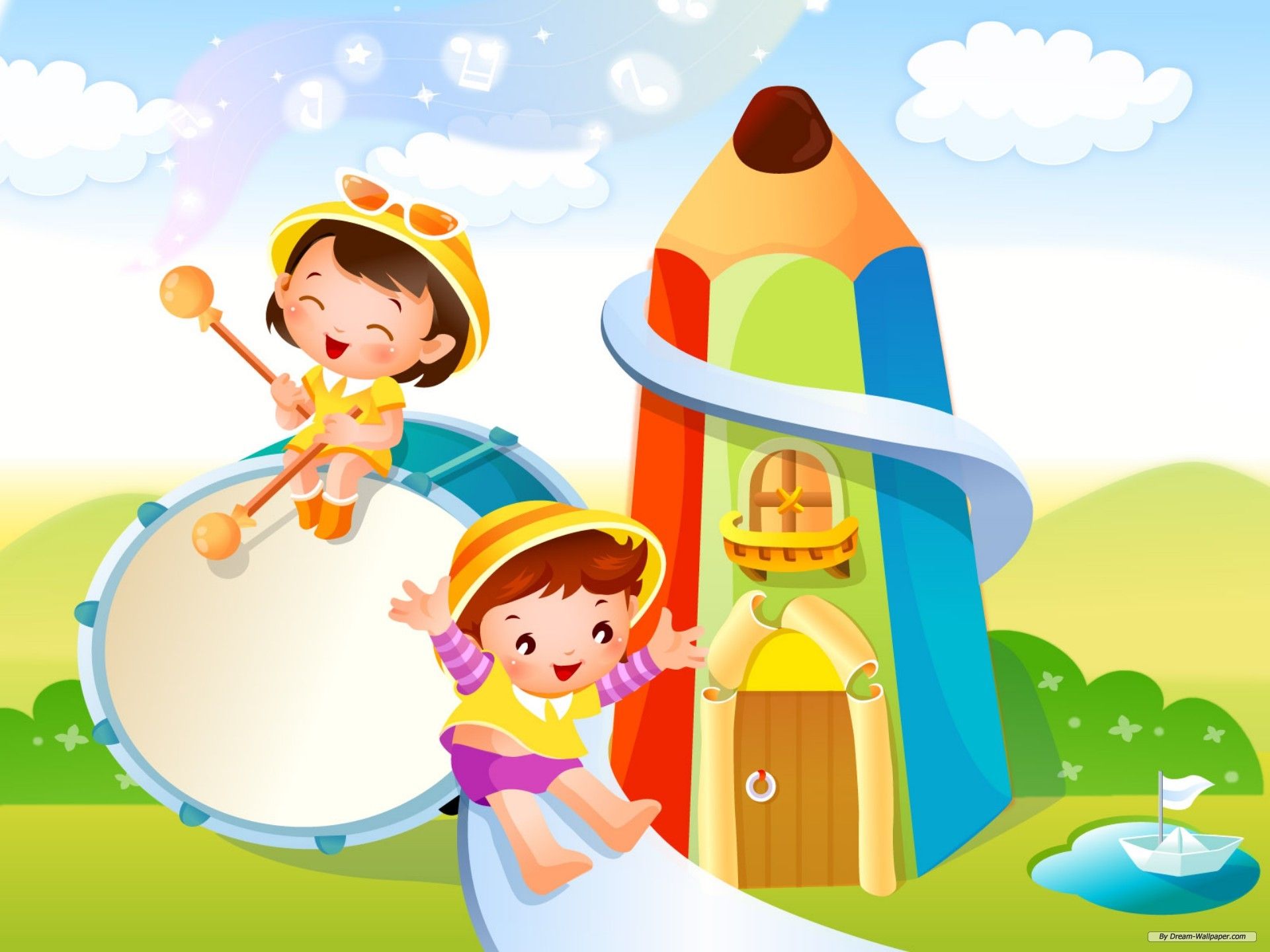 Chúc các em chăm ngoan học giỏi
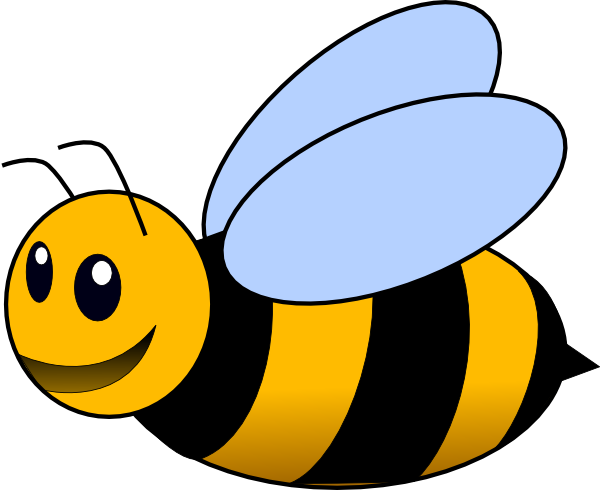 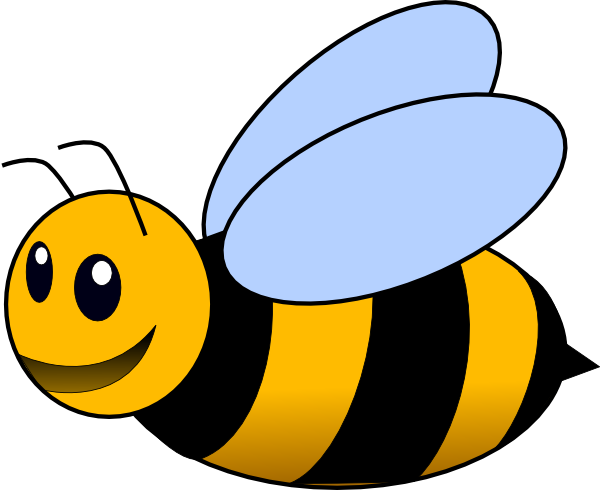 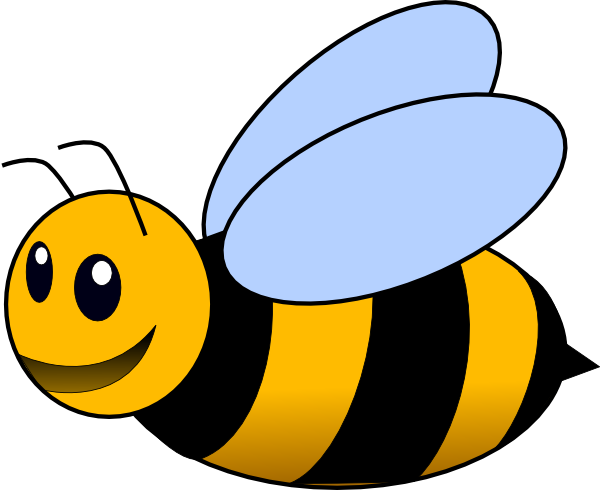 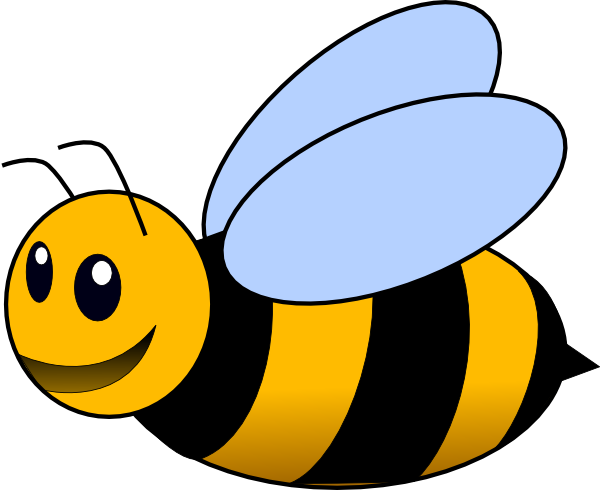 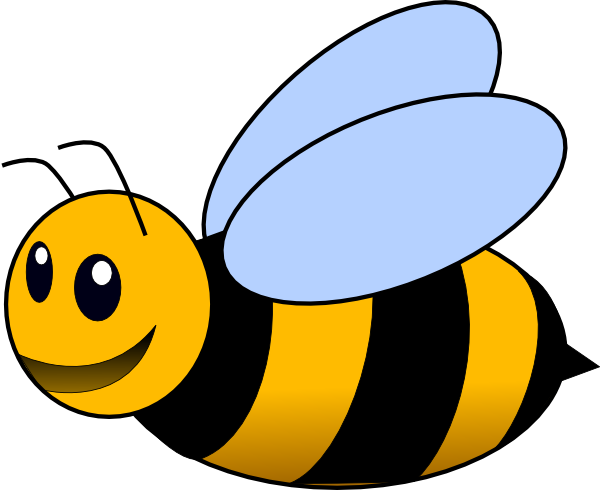 ONG TÌM TỔ
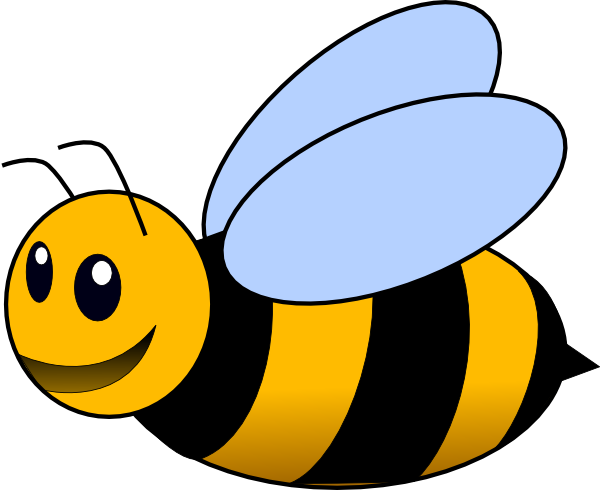 70
20
70
90
20
90
Chín mươi
Bảy mươi
Bảy chục
sáu chục
hai chục
Hai mươi
chín chục